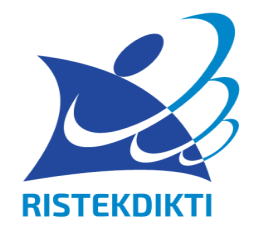 PENILAIAN PRESTASI KERJA 
PEGAWAI NEGERI SIPIL
(Peraturan Pemerintah 
No.46 Tahun 2011)
&
PERKA BKN No.1 Tahun 2013
Kementerian Riset, Teknologi, dan Pendidikan Tinggi
2016
PRESENTATION OUT LINE
MENGAPA PENILAIAN PRESTASI KERJA
 APA ITU SASARAN KERJA PEGAWAI  (SKP)
 BAGAIMANA MENGHITUNG SKP ?
BAGAIMANA DENGAN ASPEK PERILAKU KERJA DALAM SKP ?
LAIN-LAIN TERKAIT SKP
I. Mengapa Penilaian PRESTASI KERJA
PENGERTIAN
	Adalah merupakan proses kegiatan ; 
     mengevaluasi tingkat pelaksanaan pekerjaan atau unjuk kerja seorang pegawai. 
     DP-3 (Daftar Penilaian Pelaksanaan Pekerjaan)
MANFAAT
       Untuk menetapkan  ;   pengembangan karier atau promosi
       Untuk menentukan  ;  training
                                   ;  standar penggajian
                                   ;  mutasi atau perpindahan pegawai
Meningkatkan          ;  produktivitas & tanggung jawab pegawai
                                  ;  motivasi pegawai
Menghindari            ;  pilih kasih
Mengukur                ;  keberhasilan kepemimpinan seseorang
Penilaian prestasi kerja PNS bertujuan untuk menjamin objektivitas pembinaan PNS yang dilakukan berdasarkan sistem prestasi kerja dan sistem karier yang dititik beratkan pada sistem prestasi kerja.
Penilaian prestasi kerja PNS dilakukan berdasarkan prinsip :
objektif;
Terukur;
Akuntabel;
Partisipatif; dan
Transparan.
Penilaian prestasi kerja PNS terdiri atas unsur :
SKP; dan
Perilaku kerja.
II. Apa Itu Sasaran Kerja Pegawai (SKP) ??
1.UMUM
Dalam Pasal 12 dan Pasal 20 UU No. 43 Tahun 1999 antara lain mengamanatkan bahwa pembinaan PNS dilakukan berdasarkan sistem prestasi kerja dan sistem karier yang dititik beratkan pada sistem prestasi kerja dan untuk menjamin obyektivitas dalam mempertimbangkan pengangkatan dalam jabatan dan kenaikan pangkat diadakan penilaian prestasi kerja.
Penilaian prestasi kerja PNS penekanannya pada pengukuran tingkat capaian sasaran kerja pegawai atau tingkat capaian hasil kerja (output) yang direncanakan dan disepakati antara pejabat penilaian dan PNS yang dinilai sebagai kontrak prestasi kerja.
Obyektivitas penilaian prestasi kerja PNS diperlukan parameter penilaian sebagai ukuran dan standar penilaian hasil kerja dari tingkat capaian Sasaran Kerja Pegawai (SKP).
2. TATA CARA PENYUSUNAN SKP
PNS wajib menyusun SKP sebagai rancangan pelaksanaan Kegiatan Tugas Jabatan 
		Sasaran Kerja Pegawai (SKP) disusun dan ditetapkan sebagai rencana operasional pelaksanaan tugas pokok jabatan dengan mengacu pada Renstra dan Renja.
3. UNSUR-UNSUR SKP
a. Kegiatan Tugas Jabatan
		Yang dilakukan harus didasarkan pada rincian tugas, tanggung jawab dan wewenang jabatan sesuai yang ditetapkan dalam struktur dan tata kerja organisasi.
	b. Angka Kredit
               Adalah satuan nilai dari tiap butir kegiatan dan/atau akumulasi nilai butir-butir kegiatan yang harus dicapai oleh seorang PNS dalam rangka pembinaan karier dan jabatannya.
c. Target
		Setiap pelaksanaan Kegiatan Tugas Jabatan harus ditetapkan target yang diwujudkan dengan jelas sebagai ukuran prestasi kerja, baik dari aspek kuantitas, kualitas, waktu dapat disertai biaya.

	d.Tugas Tambahan dan/atau Kreativitas
		Selain melakukan Kegiatan Tugas Jabatan apabila   ada tugas tambahan terkait dengan jabatan dapat ditetapkan menjadi tugas tambahan dan/atau kreatifitas dalam pelaksanaan Kegiatan Tugas Jabatan.
III. Bagaimana Cara Melakukan Penilaian  Kinerja Dengan Menggunakan SKP ???
RO
TO
RK
TK
Penilaian SKP meliputi aspek kuantitas, kualitas,  waktu, dan/atau sesuai dengan karakteristik, sifat, dan jenis kegiatan pada masing-masing unit kerja.
Formula Rumus Penilaian Capaian SKP, aspek :
a. kuantitas,  
          Penilaian SKP (kuant) =                  X  100
        
         Ket : Ro = Realisasi Output
                  To = Target Output
b. kualitas, 
          Penilaian SKP (kual) =
        
         Ket : Rk = Realisasi Kualitas
                  TK = Target Kualitas
X  100
NT.TW – RW
TW
NT.TB – RB
TB
c. waktu,
         Penilaian SKP (waktu) = 
        
       Ket : NT = Nilai Tertimbang =1,76
                TW = Target Waktu
                RW = Realisasi Waktu

     d. biaya.
         Penilaian SKP (biaya) =

        Ket : NT = Nilai Tertimbang =1,76
                TB = Target Biaya
                RB = Realisasi Biaya
X  100
X  100
FORMULIR SASARAN KERJA
PEGAWAI NEGERI SIPIL
PENILAIAN SASARAN KERJA 
PEGAWAI NEGERI SIPIL
Jangka waktu penilaian … Januari s/d 31 Desember 20…
RO
TO
RO
TO
Dalam hal PNS :
Melaksanakan tugas tambahan yang diberikan oleh pimpinan atau pejabat penilai yang berkaitan dengan tugas jabatan; 
      Formula Rumus Tugas Tambahan :

      PTT  =              X 10 x 10 %
      
       Ket :         PTT = Penilaian Tugas Tambahan
	      RO  = Realisasi Output
	      TO  = Target Output

b. Menunjukkan kreativitas yang bermanfaat bagi organisasi dalam melaksanakan tugas jabatan.
       Formula Rumus Kreativitas :
PKr  =                X 30 X 30 %
Ket :     PKr = Penilaian Kreativitas
	      RO  = Realisasi Output
	      TO  = Target Output
Dalam hal kegiatan tugas jabatan didukung oleh anggaran maka penilaian meliputi aspek biaya.

	Setiap instansi menyusun dan menetapkan standar teknis kegiatan sesuai dengan karakteristik, sifat, jenis kegiatan, dan kebutuhan tugas masing-masing jabatan.

	Instansi dalam menyusun standar teknis kegiatan dilakukan oleh Kepala Badan Kepegawaian Negar
Dalam hal realisasi kerja melebihi dari target maka penilaian SKP capaiannya dapat lebih dari 100 (seratus)
Dalam hal SKP tidak tercapai yang diakibatkan oleh faktor diluar kemampuan individu PNS maka penilaian didasarkan pada pertimbangan kondisi penyebabnya
SKP diatur dengan Peraturan Kepala Badan Kepegawaian Negara.
IV. ASPEK PERILAKU 
   DALAM SKP
ASPEK PERILAKU KERJA DALAM SKP
•		Meliputi aspek : orientasi pelayanan, integritas, komitmen, disiplin, kerjasama; dan kepemimpinan.
•		Penilaian kepemimpinan hanya dilakukan bagi PNS yang menduduki jabatan struktural.
•		Penilaian perilaku dilakukan melalui pengamatan oleh pejabat penilai   terhadap PNS sesuai kriteria yang ditentukan.
• Pejabat penilai dalam melakukan penilaian perilaku kerja PNS dapat         mempertimbangkan masukan dari pejabat penilai lain yang setingkat di   lingkungan unit kerja masing-masing.

•  Nilai perilaku kerja dapat diberikan paling tinggi 100 (seratus).
Tata Cara Penilaian
Penilaian prestasi kerja dilakukan dengan cara menggabungkan penilaian SKP dengan penilaian perilaku kerja.
Bobot nilai unsur SKP 60% (enam puluh persen) dan perilaku kerja 40% (empat puluh persen).
Penilaian prestasi kerja dilaksanakan oleh pejabat penilai dua kali dalam 1 (satu) tahun.

 Penilaian prestasi kerja dilakukan setiap pertengahan tahun  dan  akhir tahun .
 Nilai Prestasi Kerja PNS dinyatakan dengan angka dan sebutan sebagai berikut :
91 – ke atas: sangat baik
76 – 90: baik
61 – 75: cukup
51 – 60: kurang
50 ke bawah: buruk
 Ketentuan lebih lanjut mengenai tata cara penilaian diatur dengan Peraturan Kepala Badan Kepegawaian Negara.
Pejabat Penilai dan Atasan Pejabat Penilai
 Pejabat penilai wajib melakukan penilaian prestasi kerja terhadap setiap PNS di lingkungan unit kerjanya.
 Pejabat penilai yang tidak melaksanakan penilaian prestasi kerja dijatuhi hukuman disiplin sesuai dengan peraturan perundang-undangan yang mengatur disiplin PNS
Pejabat pembina kepegawaian sebagai pejabat penilai dan/atau atasan pejabat penilai yang tertinggi di lingkungan unit kerja masing-masing.
V. HAL – HAL LAIN
TERKAIT SKP
Penyusunan dan penilaian SKP bagi PNS yang mutasi/pindah.


       Perpindahan pegawai dapat terjadi baik secara horizontal dan vertikal (promosi/demosi), maupun diagonal (antar jabatan struktural, fungsional, dari struktural ke fungsional atau sebaliknya). 
       Selama di jabatan lama dan di jabatan baru dibuat SKP-nya, kemudian untuk menentukan hasilnya, dijumlahkan kemudian dibagi 2 (dua).
Contoh Penilaian SKP bagi PNS yang Mutasi / Pindah
Seorang PNS bernama Ali Muktar Raja, S.Sos dimutasikan ke unit kerja lain
SASARAN KERJA PEGAWAI
(UNIT KERJA YANG LAMA)
Jakarta, 5 Januari 2014
Pegawai Negeri Sipil Yang Dinilai

Ali Muktar Raja, S.Sos
NIP. 197507132000011099
Pejabat Penilai

Drs. Indra Hidayat
NIP. 196104121983011099
PENILAIAN SASARAN KERJA PEGAWAI NEGERI SIPIL
Jangka waktu penilaian 5 Januari s/d 31 Desember 2014
Jakarta, 30 Juni 2014
Pejabat Penilai


(Drs. Indra Hidayat)
NIP. 19610412 198301 1 099
Pada unit kerja baru Sdr.  Ali Muktar Raja, S.Sos meyusun SKP yang baru untuk periode Juli sampai dengan Desember 2014, sebagai berikut:
SASARAN KERJA PEGAWAI
(UNIT KERJA YANG BARU)
Jakarta, 31 desember 2014
PNS Yang Dinilai

Ali Muktar Raja, S.Sos
NIP. 197507132000011099
Pejabat Penilai

Drs. Indra Hidayat
NIP. 196104121983011099
PENILAIAN SASARAN KERJA PEGAWAI NEGERI SIPIL
Jangka waktu penilaian 1 Juli s/d 31 Desember 2014
Jakarta, 31 Desember 2014
Pejabat Penilai

(Dra. indira)
NIP. 19600211 198401 2099
Maka pada akhir tahun 2014, yang bersangkutan memperoleh penilaian SKP sebagai berikut:



		- Nilai SKP pada unit kerja lama = 89,04
		- Nilai SKP pada unit kerja baru = 77
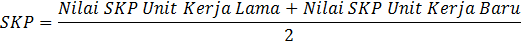 89,04 + 77 = 166,04 = 83,02
                        2
Sehingga nilai SKP Sdr. Ali Muktar Raja, S.Sos tahun 2014 adalah 83,02
2.  PNS yang melaksanakan tugas belajar di dalam maupun di luar negeri tidak wajib menyusun SKP pada awal tahun. Penilaian prestasi kerja pada akhir tahun dinilai dari prestasi akademik dan unsur perilaku kerja.
PENILAIAN PRESTASI KERJA BAGI PNS YANG TUGAS BELAJAR
3.   SKP bagi PNS yang menjalani cuti bersalin/cuti besar harus mempertimbangkan jumlah kegiatan dan target serta waktu yang akan dilaksanakan oleh PNS ybs.
4.    SKP bagi PNS yang menjalani cuti sakit harus disesuaikan dengan sisa waktu dalam tahun berjalan
5.  SKP bagi PNS yang ditunjuk sebagai Pelaksana Tugas (Plt), maka tugas-tugas sebagai Plt. dihitung sebagai tugas tambahan
6.   SKP bagi PNS yang kegiatannya dilakukan dengan tim kerja, maka Penyusunan berlaku ketentuan sbb:
Jika kegiatan yang dilakukan merupakan tugas jabatannya, maka dimasukkan ke dalam SKP ybs.
Jika kegiatannya bukan merupakan tugas jabatannya, maka kinerja yang bersangkutan dinilai sebagai tugas tambahan.
7.   SKP bagi PNS yang dipekerjakan/ diperbantukan, maka penyusunan/penilaiannya dilakukan di tempat ybs dipekerjakan/ diperbantukan.
8.  Penilaian SKP apabila terjadi faktor-faktor di luar kemampuan PNS (bencana alam/force major), maka penilaiannya disesuaikan dengan kegiatan-kegiatan di luar SKP yang telah ditetapkan
9.  SKP bagi PNS yang menduduki jabatan rangkap sesuai dengan peraturan perundang-undangan, maka penyusunan SKP yang dilakukan sesuai dengan tugas dan fungsi jabatan struktural
9.PENILAIAN TUGAS TAMBAHAN
PNS yang diberikan tugas lain atau tugas tambahan oleh atasan langsungnya dan dapat dibuktikan dengan surat keterangan maka akan diberikan nilai tugas tambahan
terimakasih
KEMENTERIAN RISET, TEKNOLOGI, DAN PENDIDIKAN TINGGI